Презентация для детей раннего возраста«Цвета вокруг нас»
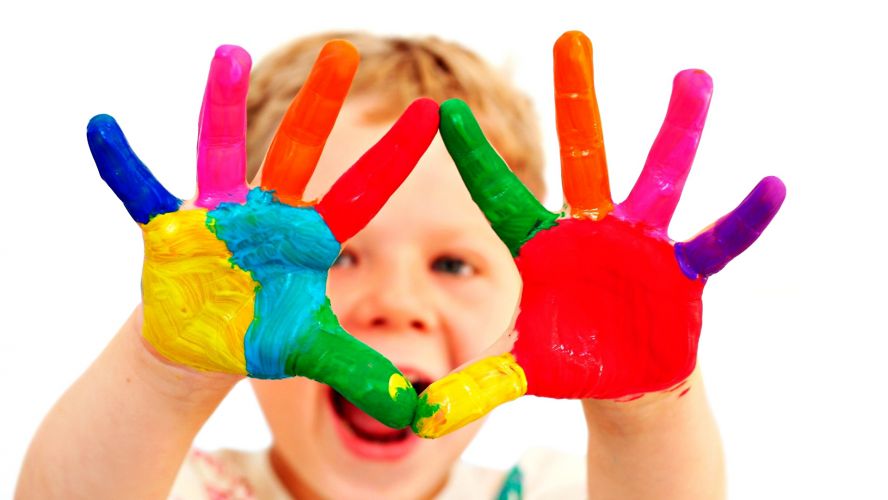 СинийВ синем море – островок,путь до острова далек.А на нем растет цветок-синий-синий василек.
Синий
Красный цвет- он очень яркий.Помидор и перец сладкий,яблоко.Арбуз внутри красный,красный – посмотри.
Красный
Желтый – очень теплый цвет,желтый- солнца в небе свет.Желтый есть еще лимон – очень-очень кислый он.
Желтый
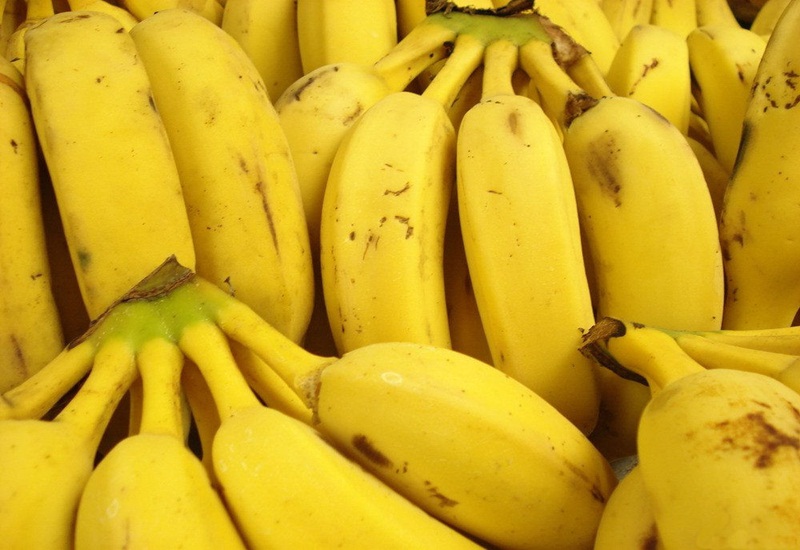 Лист зеленый и трава ,елка зелена всегда.Желтый с синим мы смешаем-цвет зеленый получаем.
Зеленый
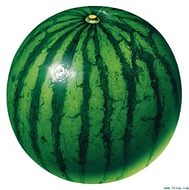 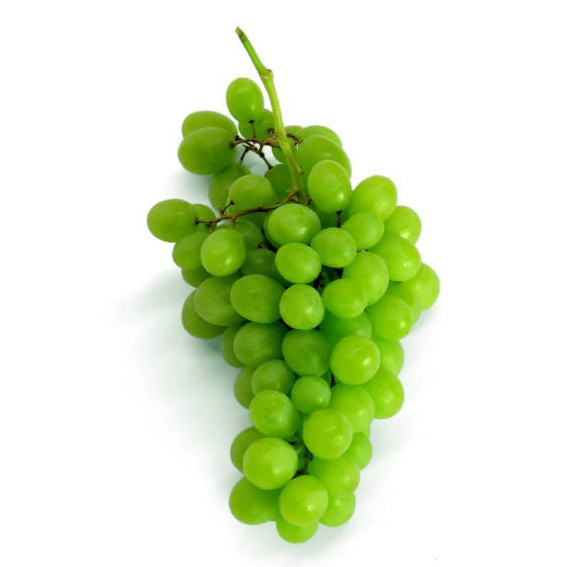